Support Programs
RIPE 70, May 2015

Bijal Sanghani
bijal at euro-ix dot net
Twitter: @euroix
Support Programs
Euro-IX – Self Help Society

Forums; Bring together over 40 IXPs for two days to share ideas & experience's to help sustain & grow their IXPs.
Communication; Members get support & share knowledge via the mailing lists & news letters.
Exchange programs; Staff exchange at other IXPs provides an opportunity to learn how operations are done at other IXPs.
Support Programs
Euro-IX – Self Help Society

Benchmarking Club; BMC runs once a year and is growing, 42 participants in 2014. 
Fellowship Program – New funding program; contribution is by members to support members & emerging IXPs attend Euro-IX forums.
Twinning Program – Structured support program, Members support newly established or emerging IXPs to become self sustained.
IXPs Supporting Each Other
Hardware Support: KIXP (Kenya) & ARMIX (Armenia)
Training: KIXP & Ptt.br
Regulatory working group: Bastiaan Goslings
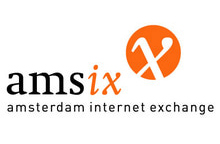 IXPs Supporting Each Other
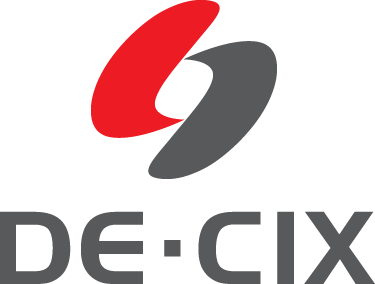 Training: AngonIX – Angola
Operational Support: AngonIX, UAE-IX – United Arabic Emirates, 
Exchange: TIX Tanzania
Euro-IX Twinning: NPIX - Nepal, TIX Tanzania
IXPs Supporting Each Other
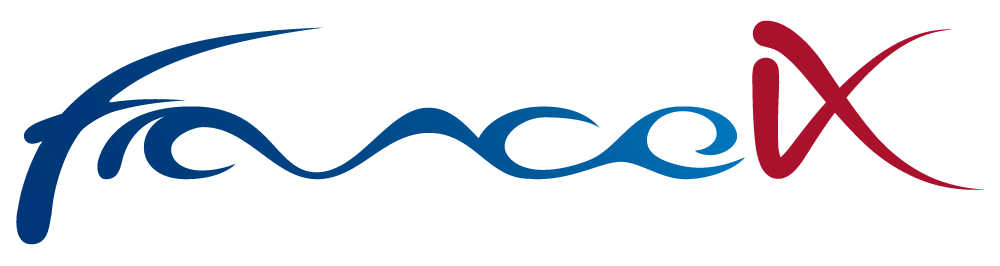 Training: with ISOC via the AXIS program, Guinea Conakry & Comores 
Support: Guinea Conakry & Comores
IXPs Supporting Each Other
Training: SIX - Serrekunda, Gambia
Exchange: SIX IXP 
Manager Support: >15 IXPs using IXP Manager
Euro-IX Twinning: SIX
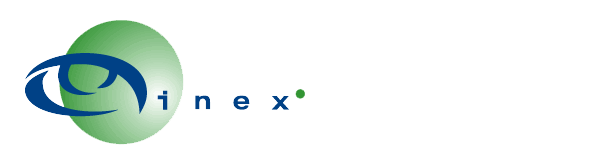 IXPs Supporting Each Other
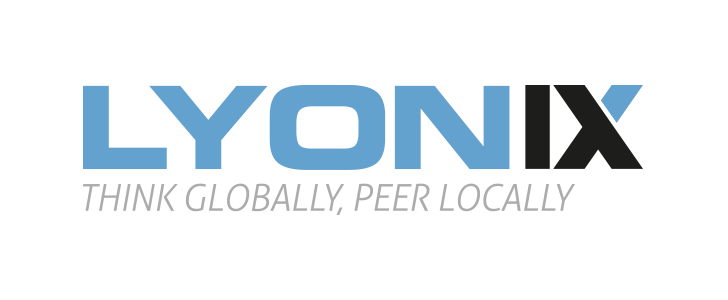 Training: with the AXIS program, CIVIX - Ivory coast, BurundiIX - Burundi
Support: CIVIX & BurundiIX 
Community Building: CIVIX & BurundiIX
IXPs Supporting Each Other
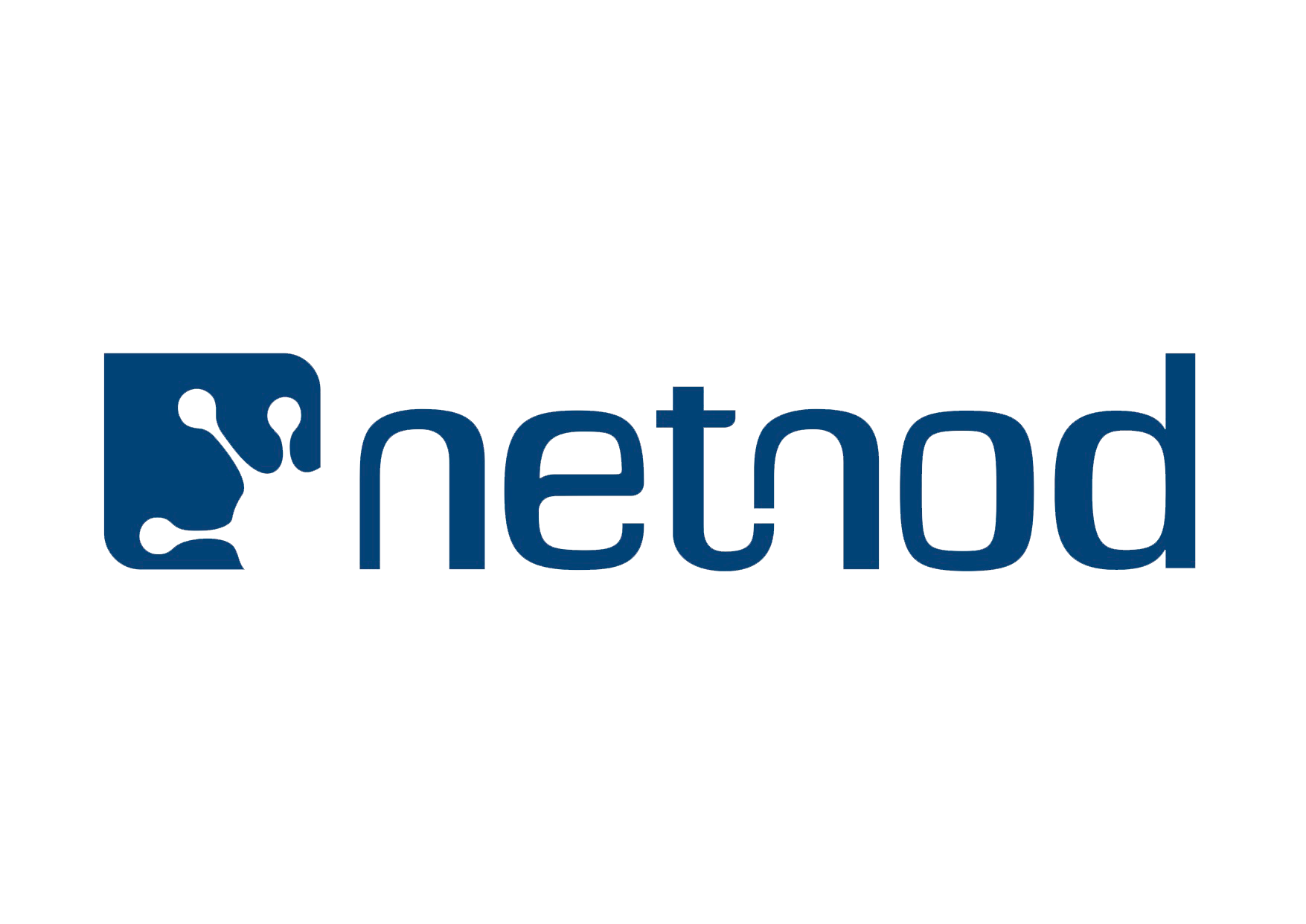 Training: BKNIX (Bangkok), MIX Ulandbataar (With NSRC), KIXP, KINIX Kongo-Kinshasa (With the AXIS program)
Support: BKNIX (Technical & policy), MIX Ulandbataar  (With NSRC) (workshop with regulators & operators), KINIX (IXP build & after support)
Exchange: BKNIX, MIX Ulandbataar  (With NSRC), KIXP, KINIX
i.root: VIX (Vanuatu), RWIX (Kigali)
Euro-IX Twinning: MOZ-IX (Mozambique), KIXP, KINIX
Thank you!
Bijal Sanghani
bijal at euro-ix dot net
Twitter: @euroix